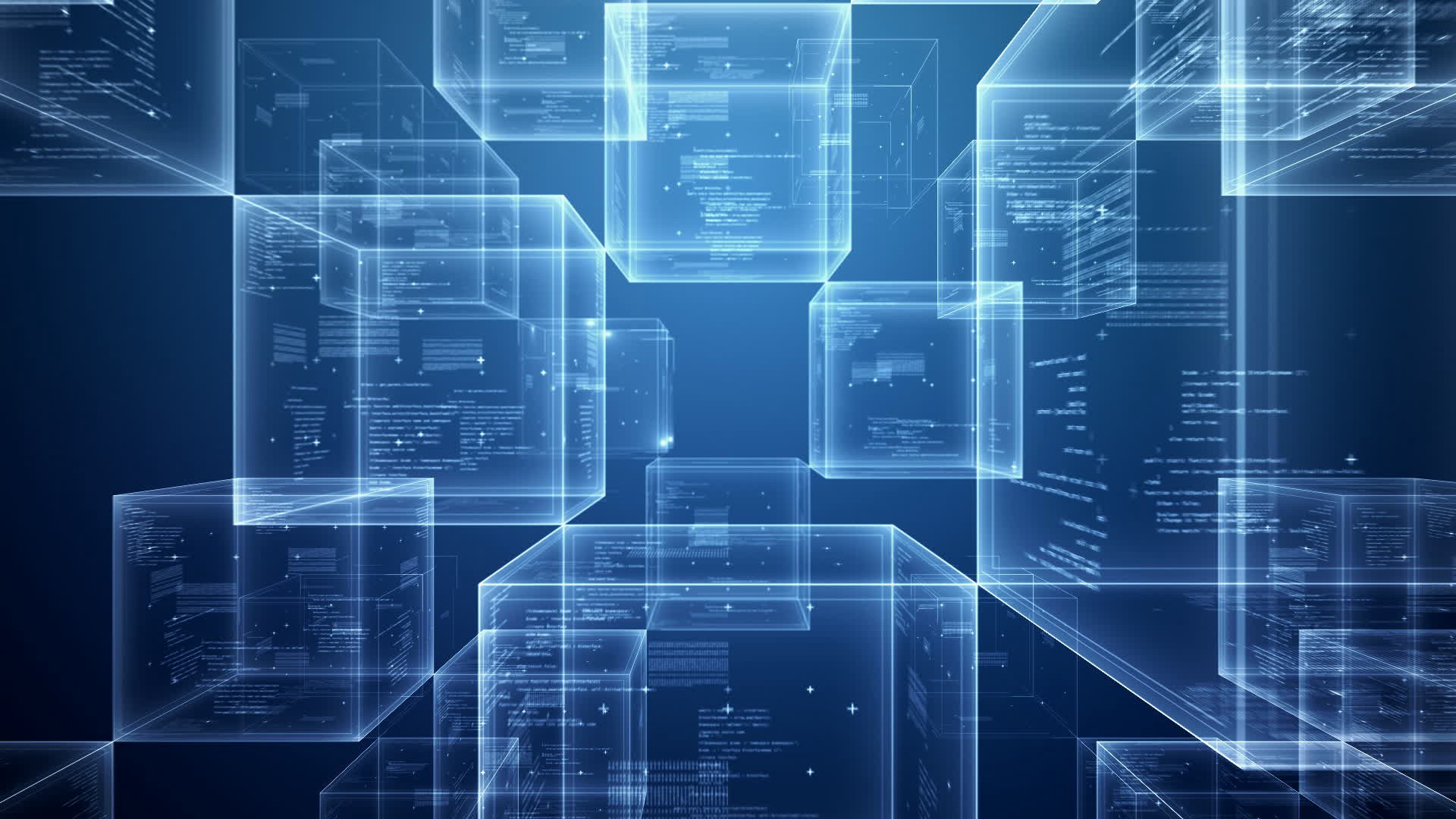 Cadenas de Bloques y Contratos Inteligentes
Seminario del Laboratorio de Cómputo Científico
M. en I.A. José Luis Jiménez Andrade
Laboratorio de Dinámica no Lineal
Matemáticas, Facultad de ciencias
UNAM
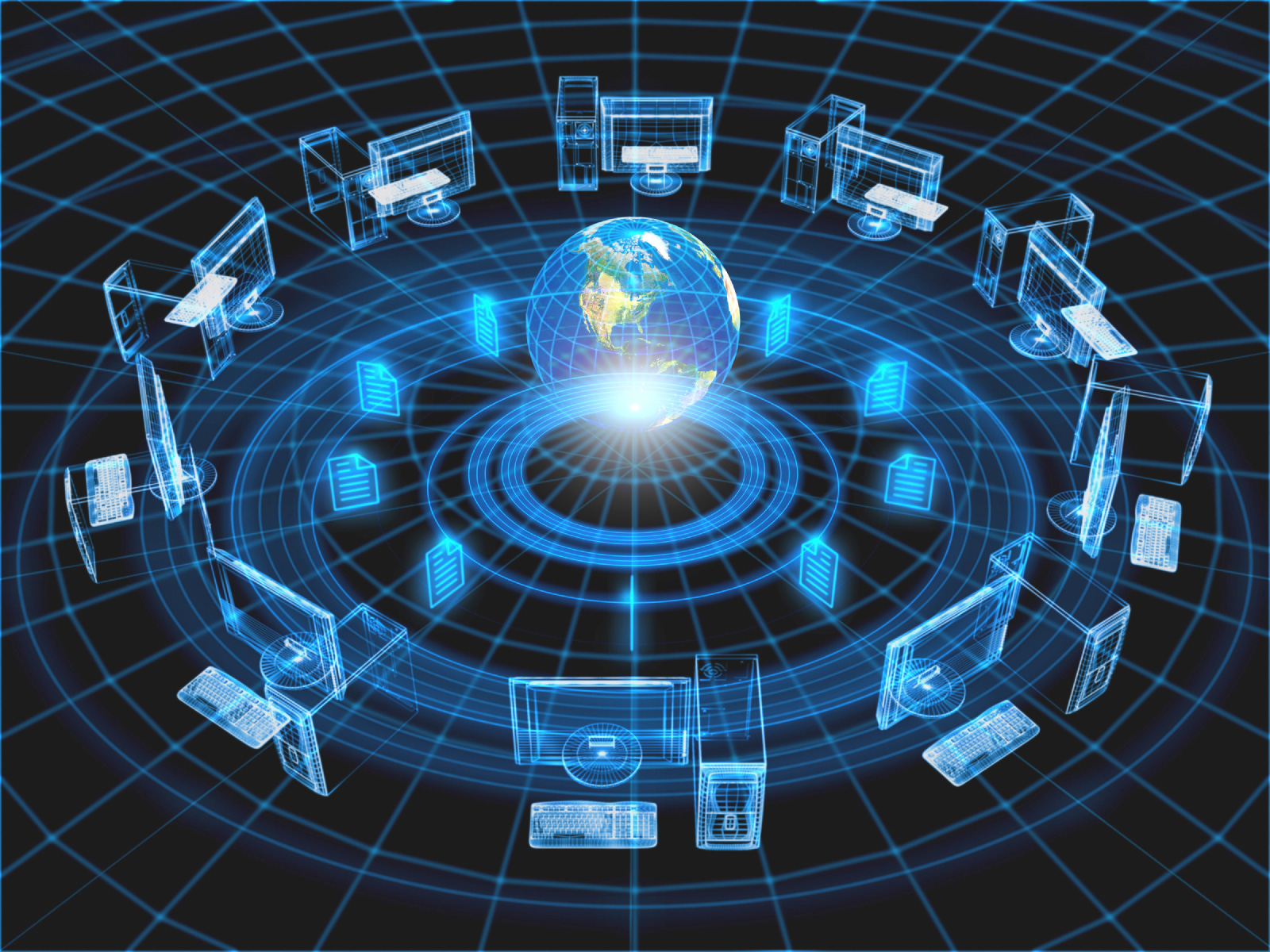 Almacenamiento
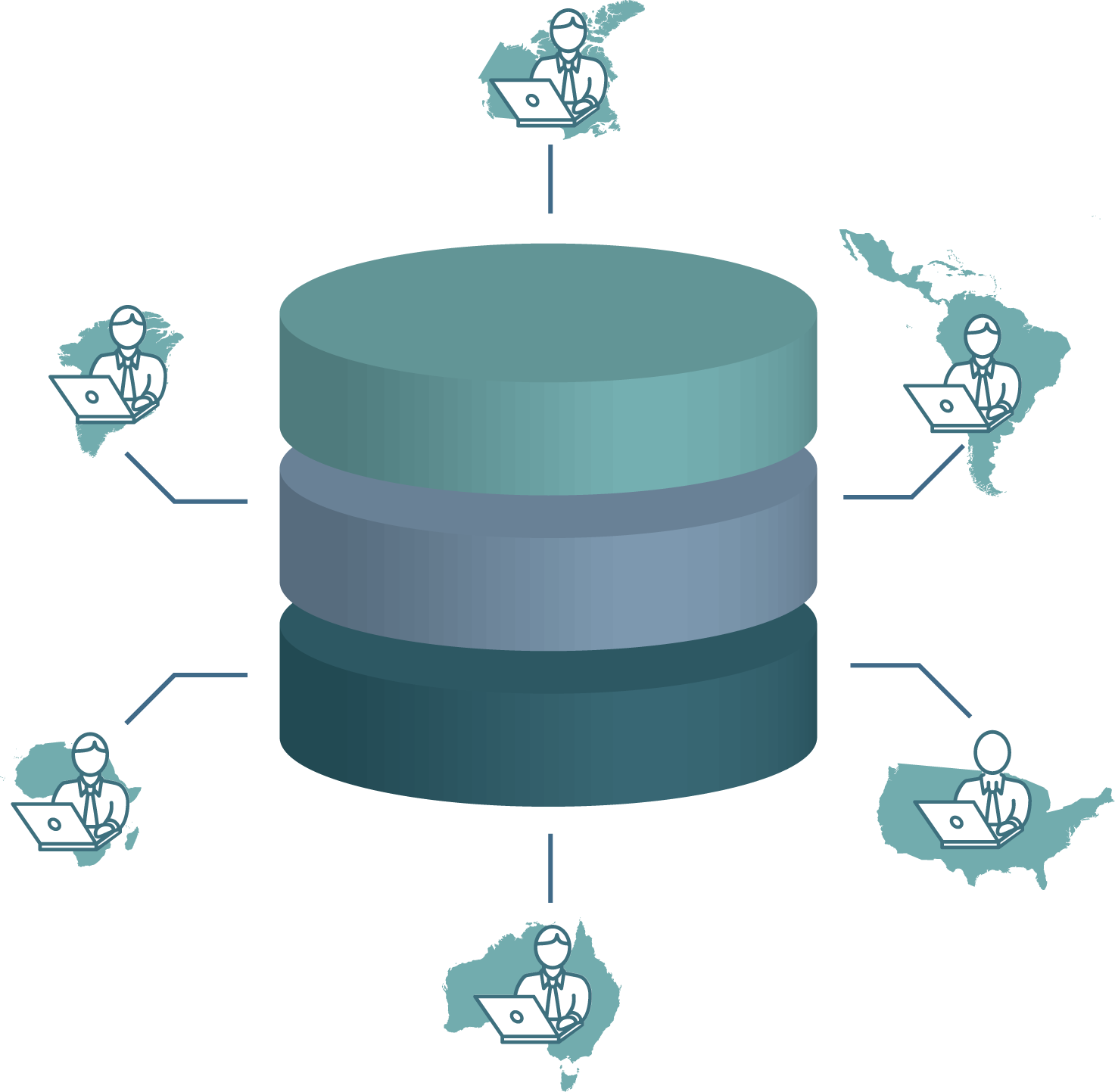 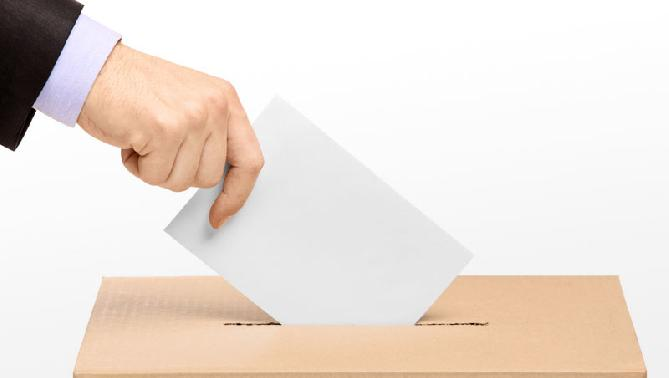 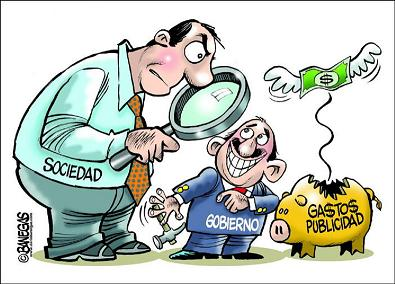 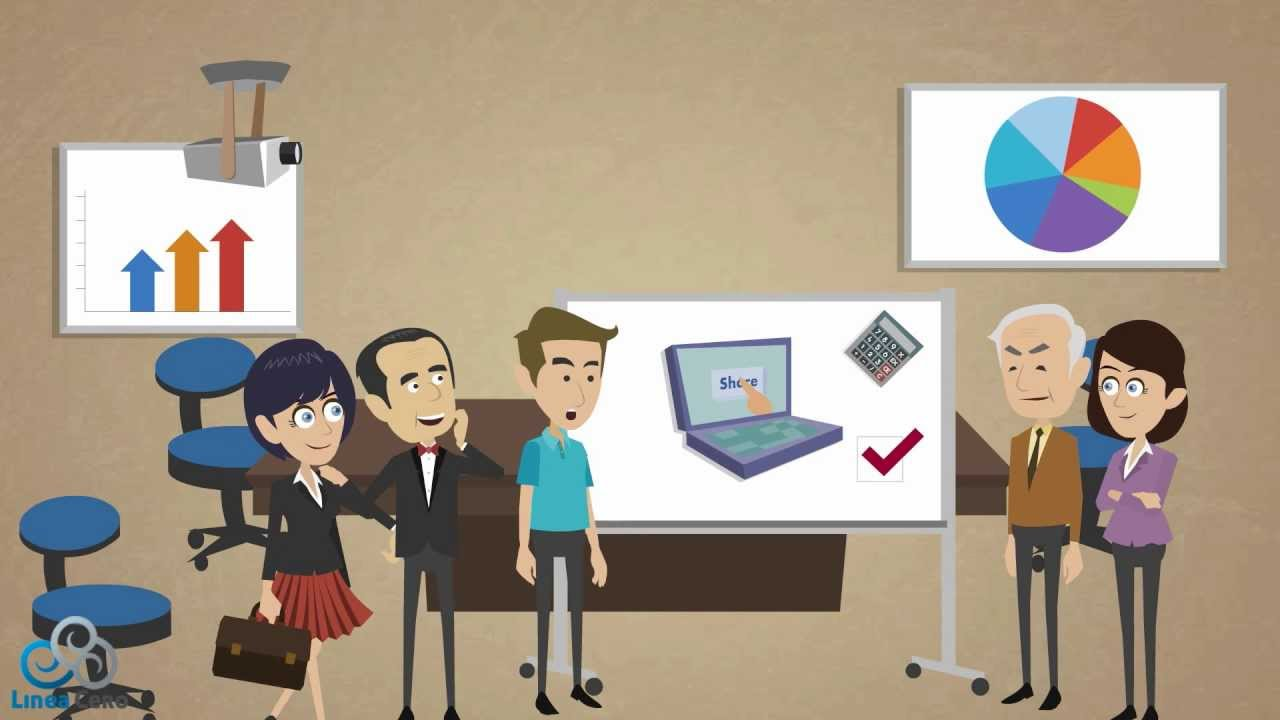 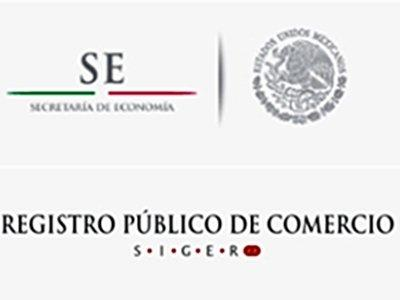 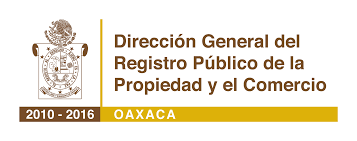 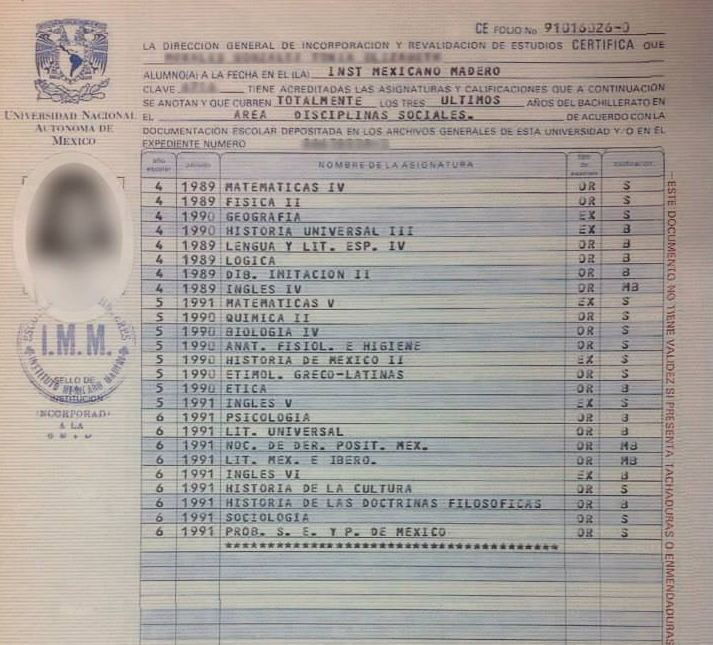 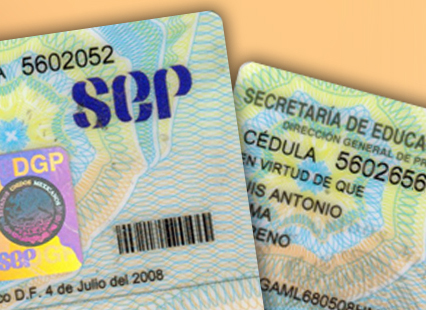 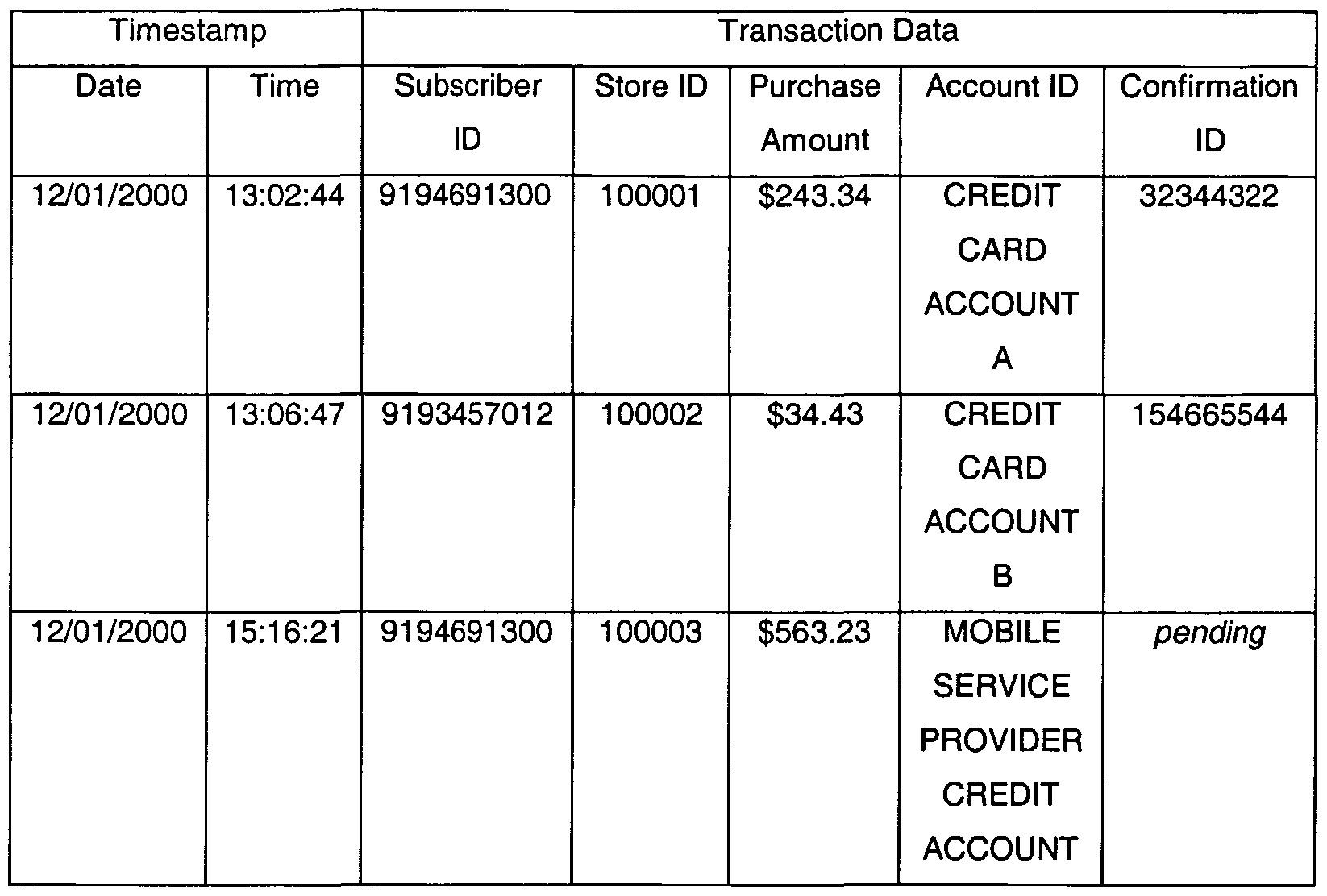 [Speaker Notes: Date. Certifica que la transaccion sucedió en ese momento
ID. Autenticación, firma digital]
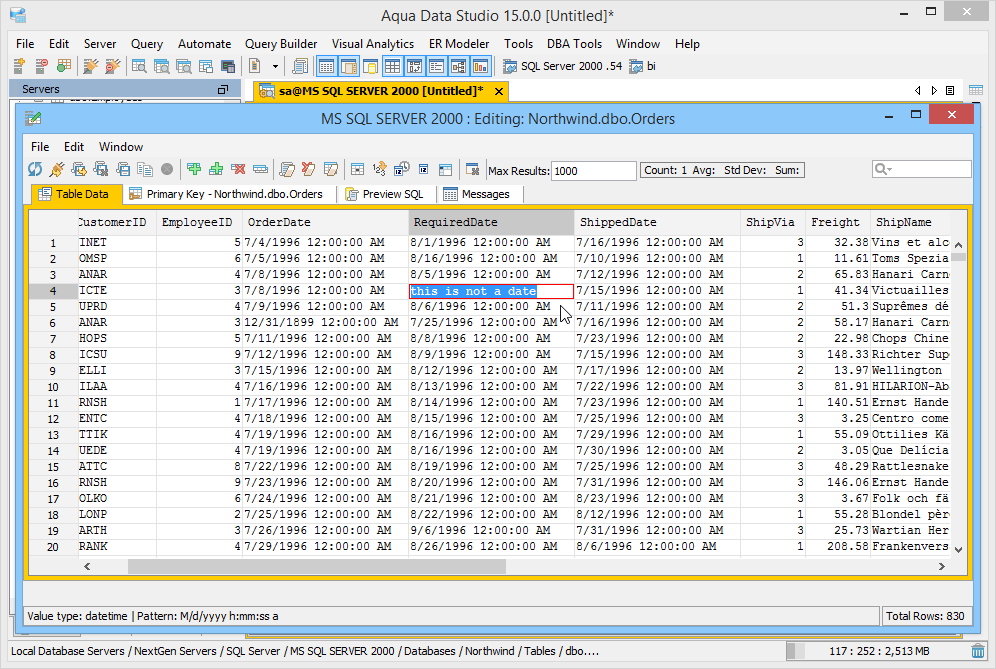 Registros encadenados inalterables
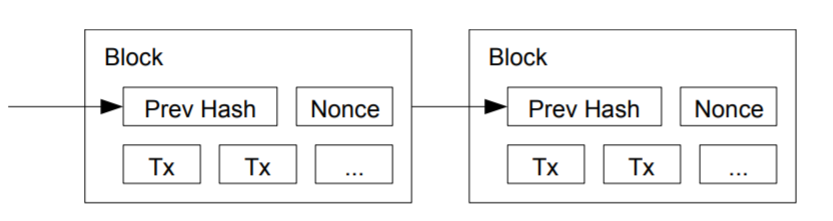 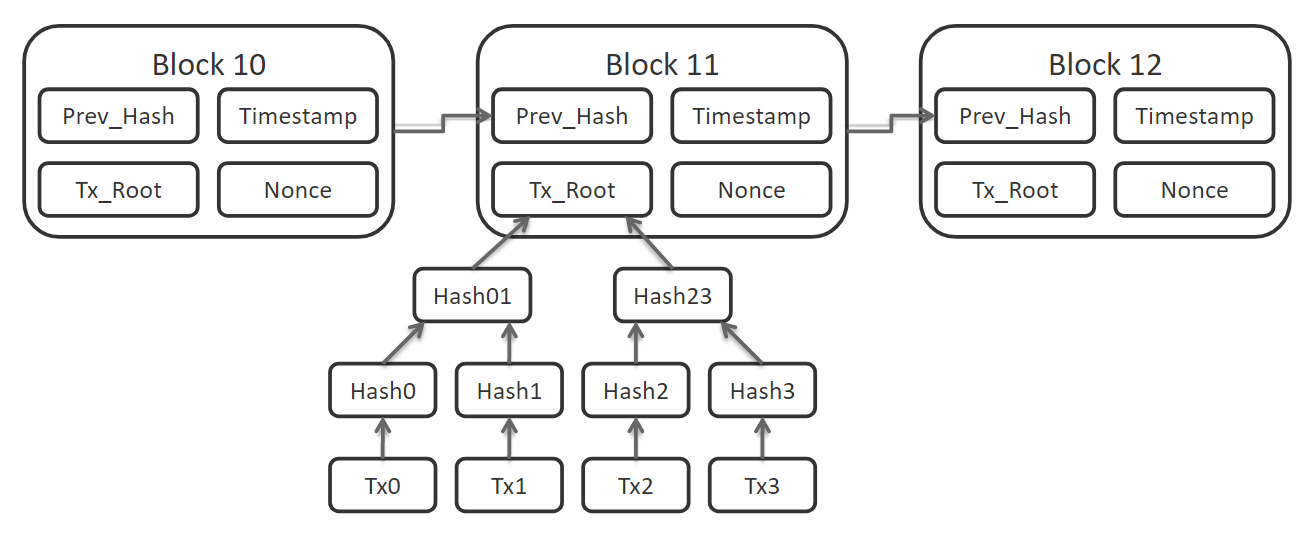 Almacenamiento descentralizado
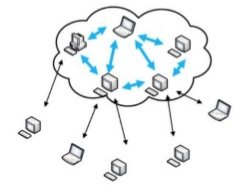 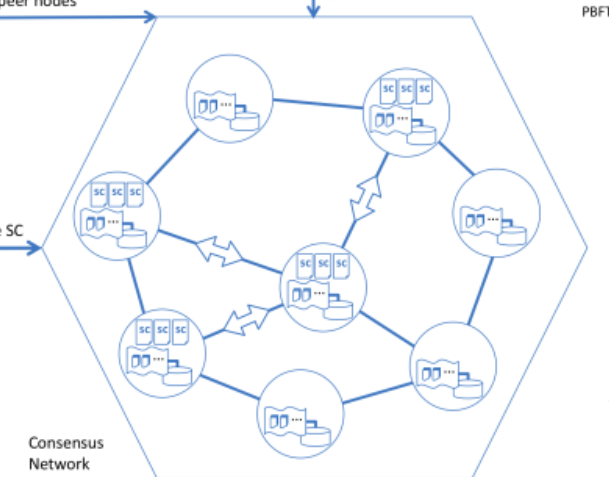 Protocolo de consenso
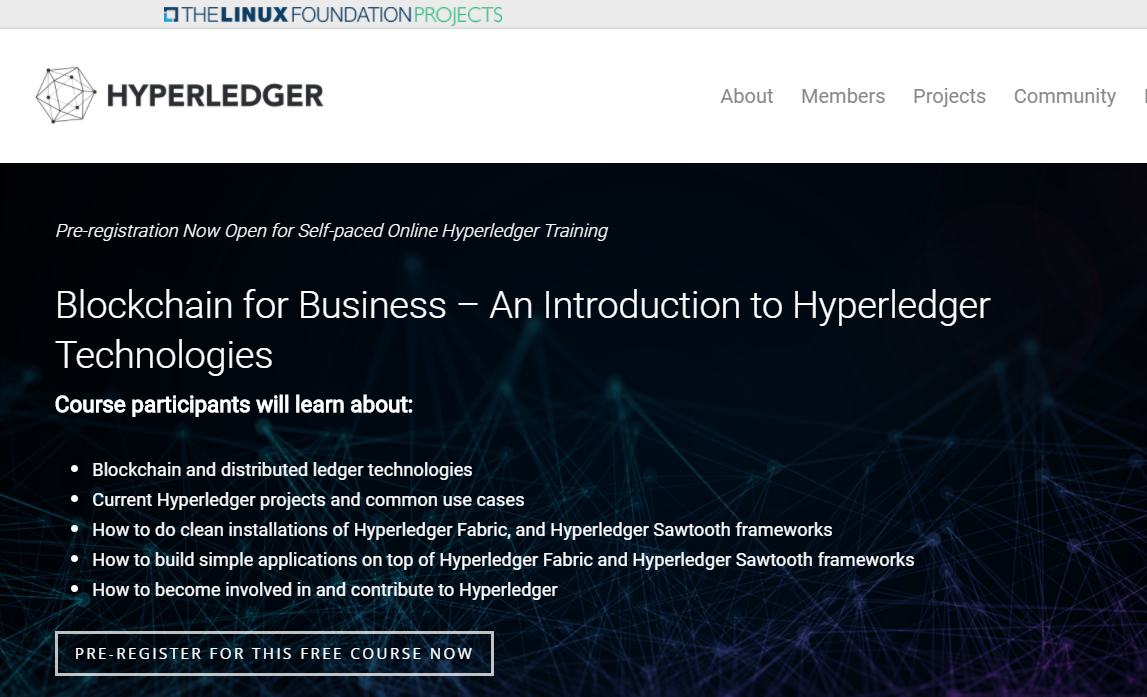 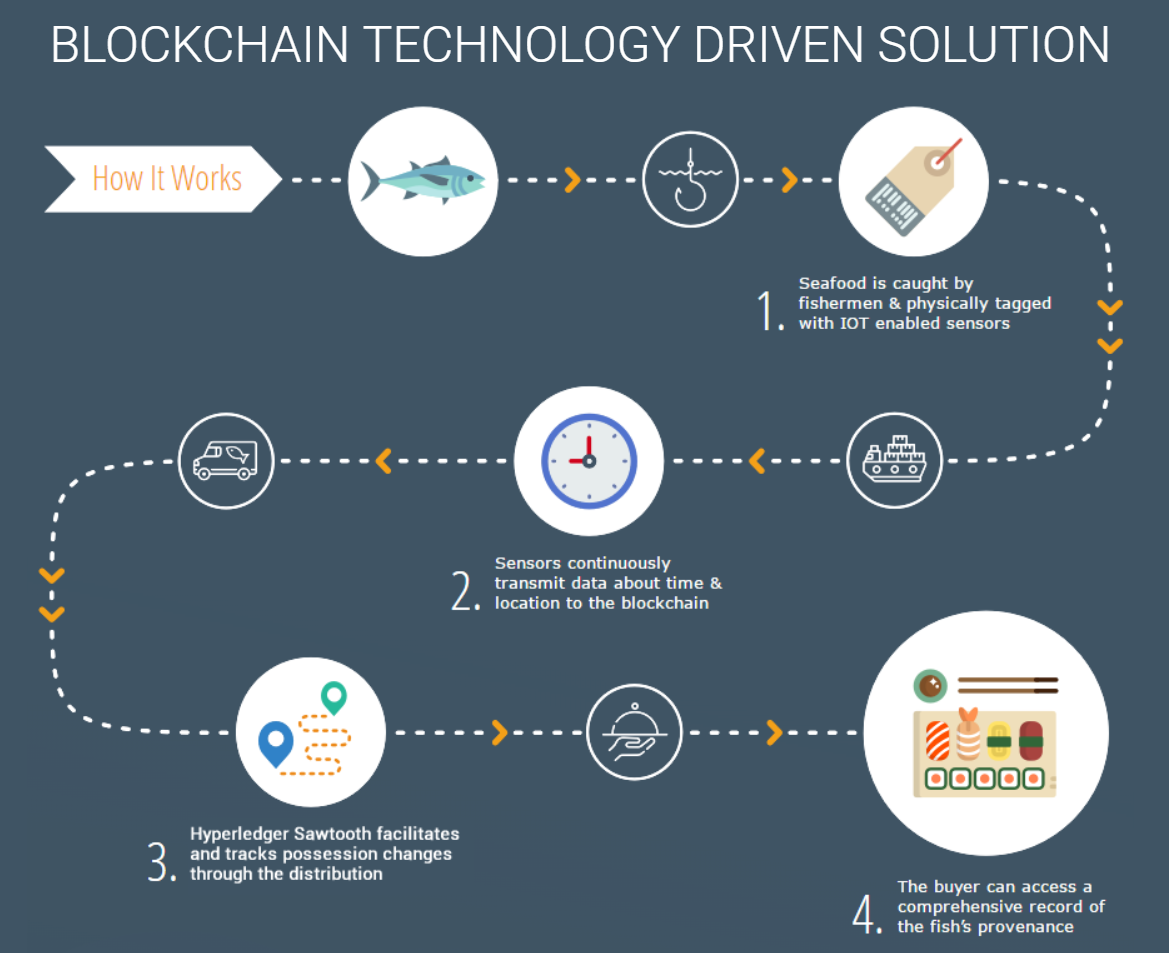 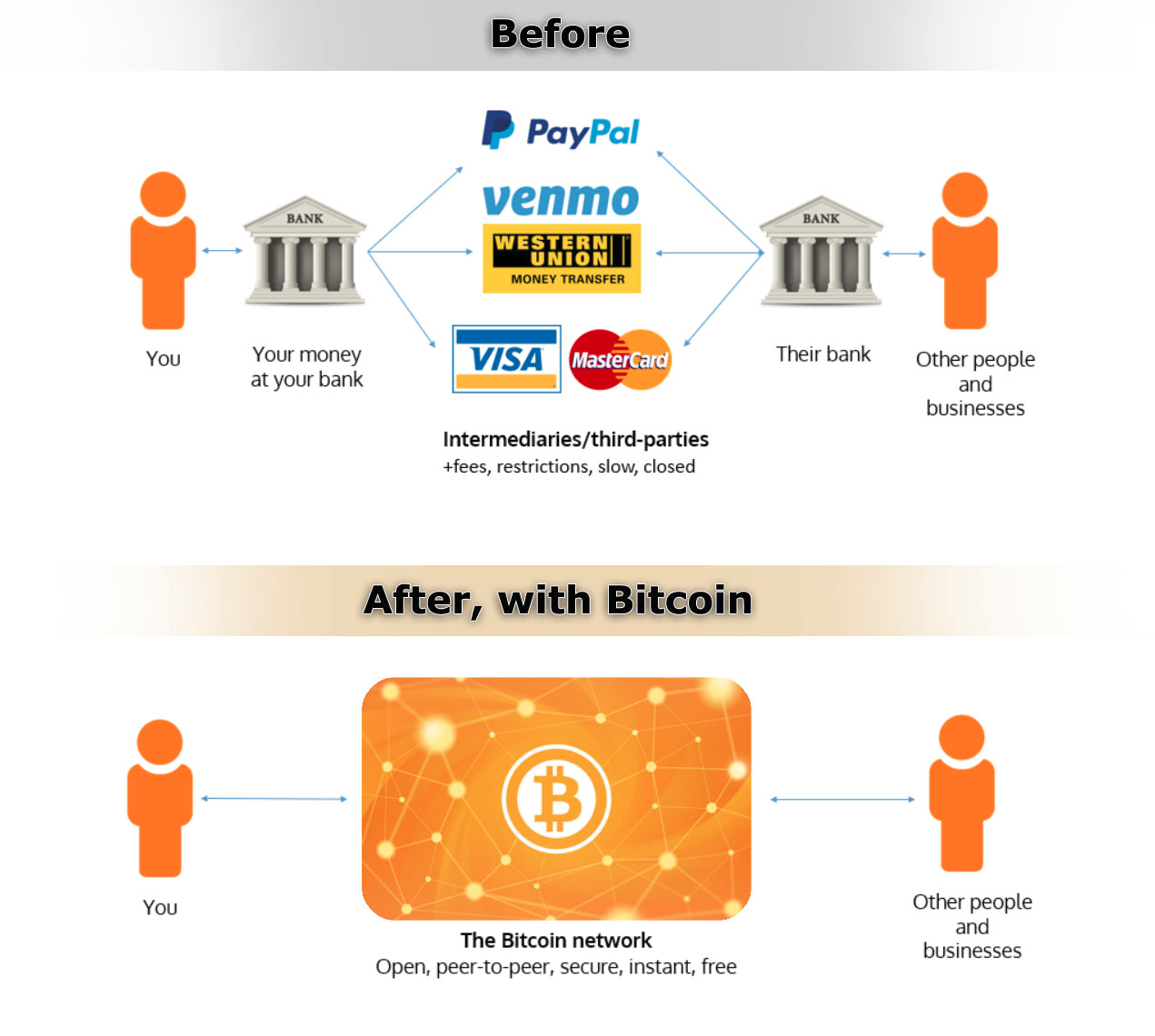 [Speaker Notes: https://www.reddit.com/r/Bitcoin/comments/3g4g6a/bitcoin_compared_with_traditional_banking_and/]
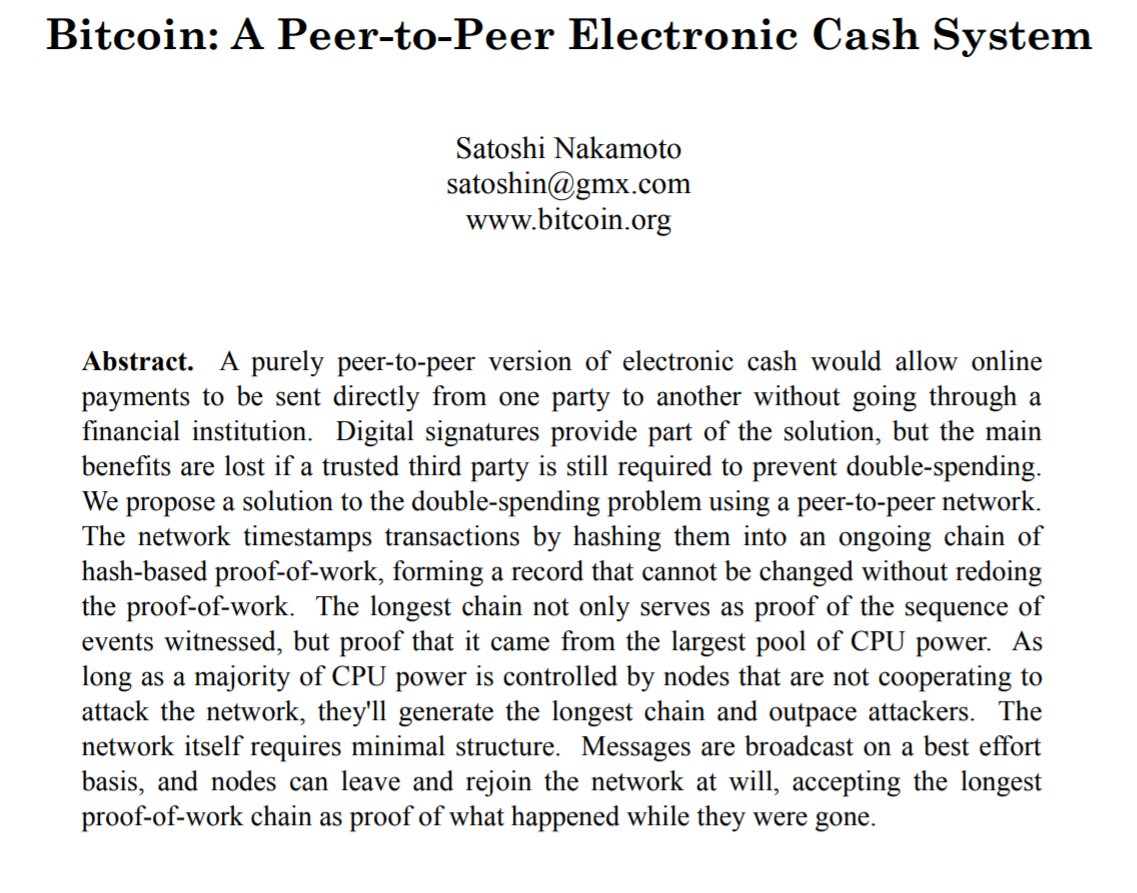 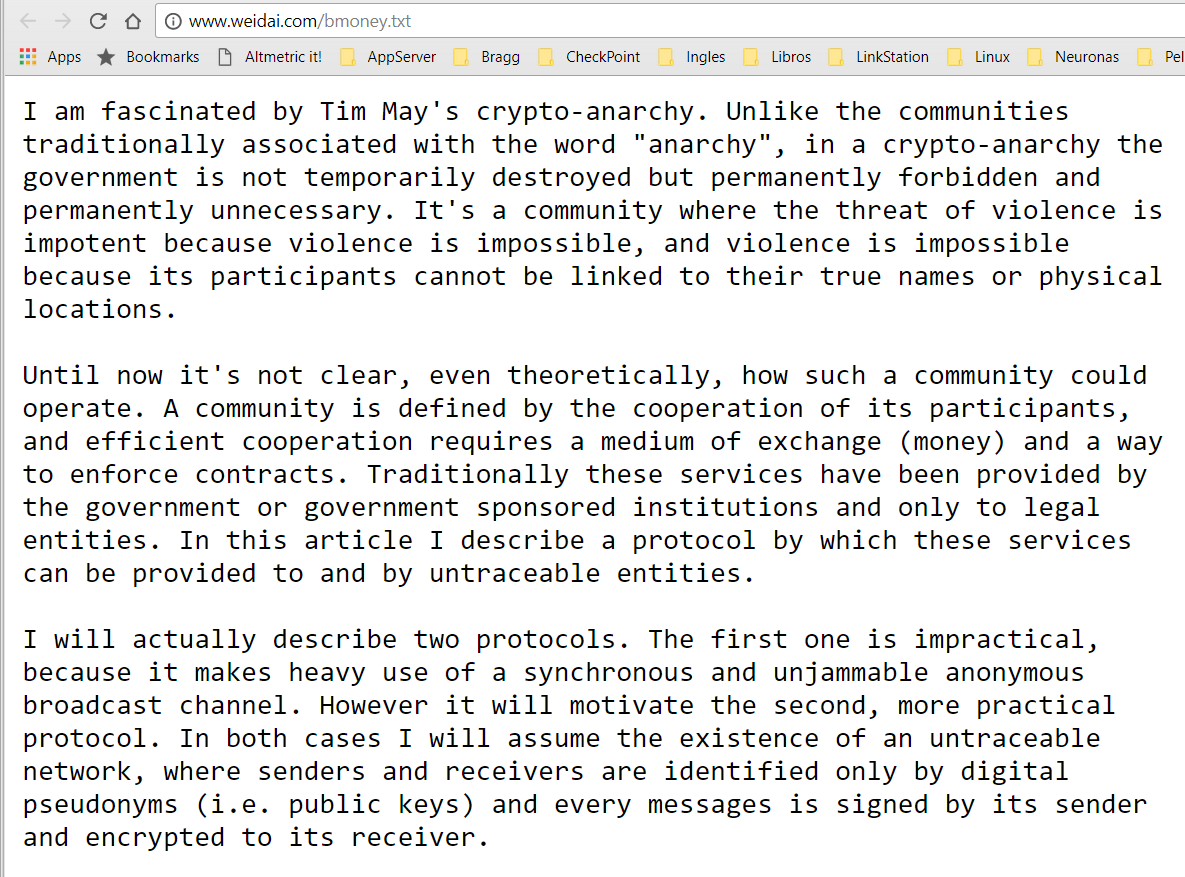 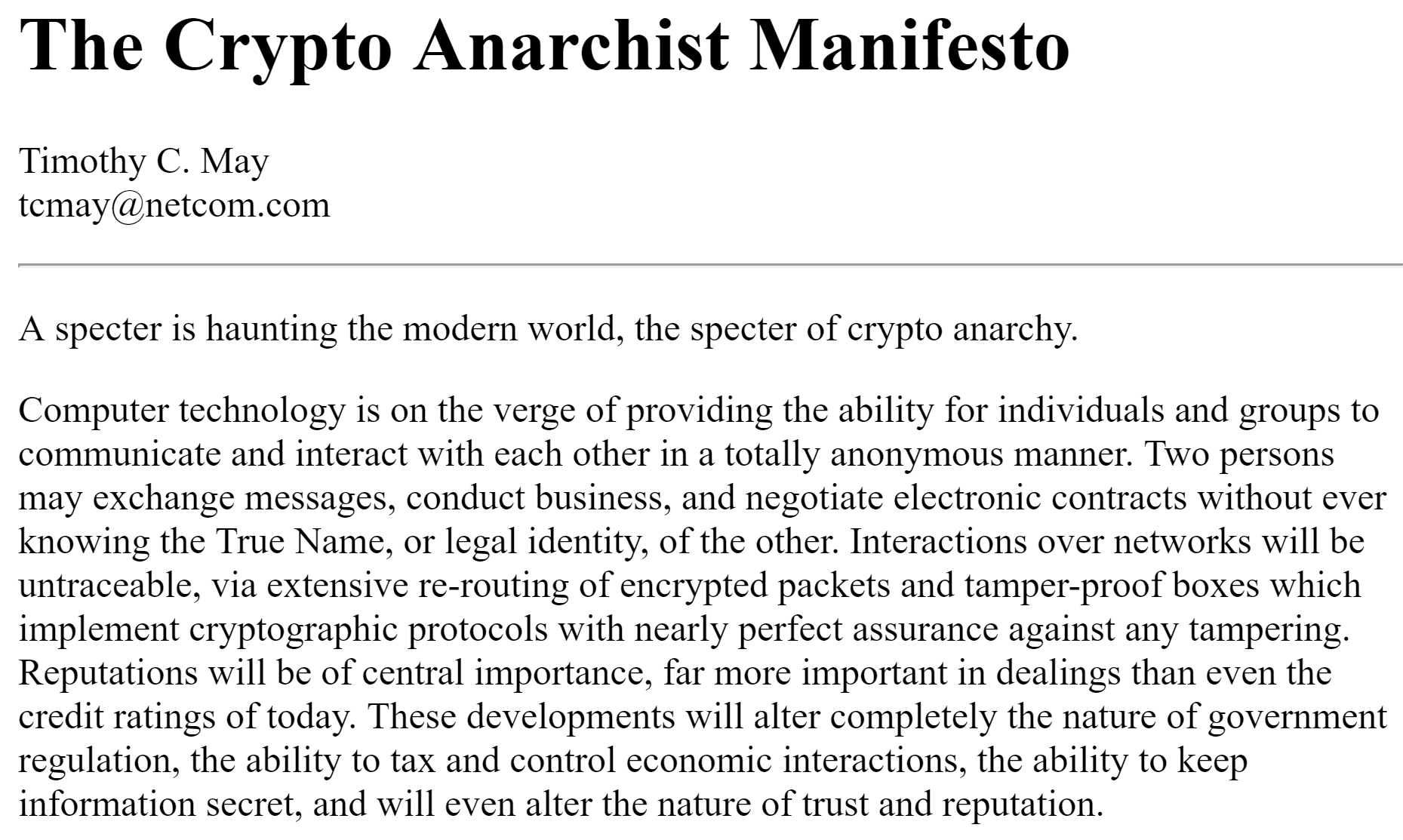 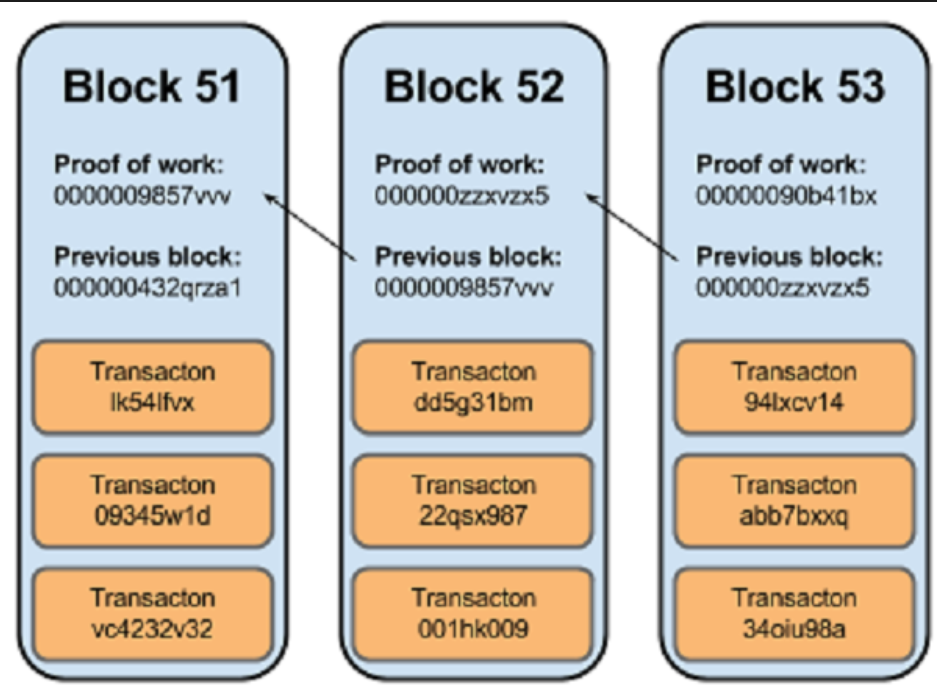 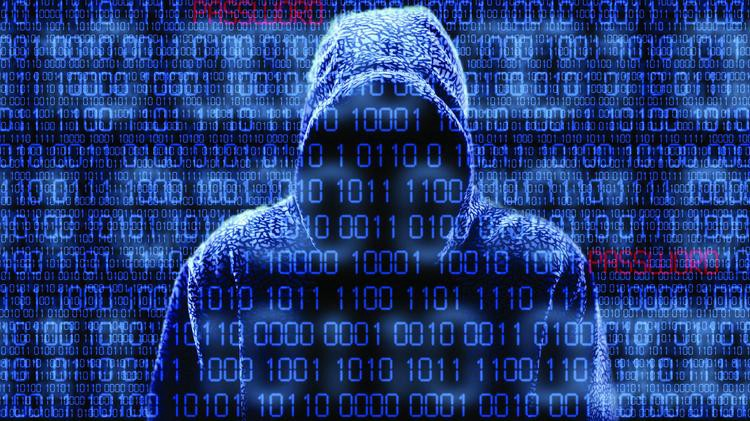 [Speaker Notes: https://medium.com/adventures-in-consumer-technology/the-psychological-appeal-of-blockchain-technology-2998a3663775]
Contratos Inteligentes
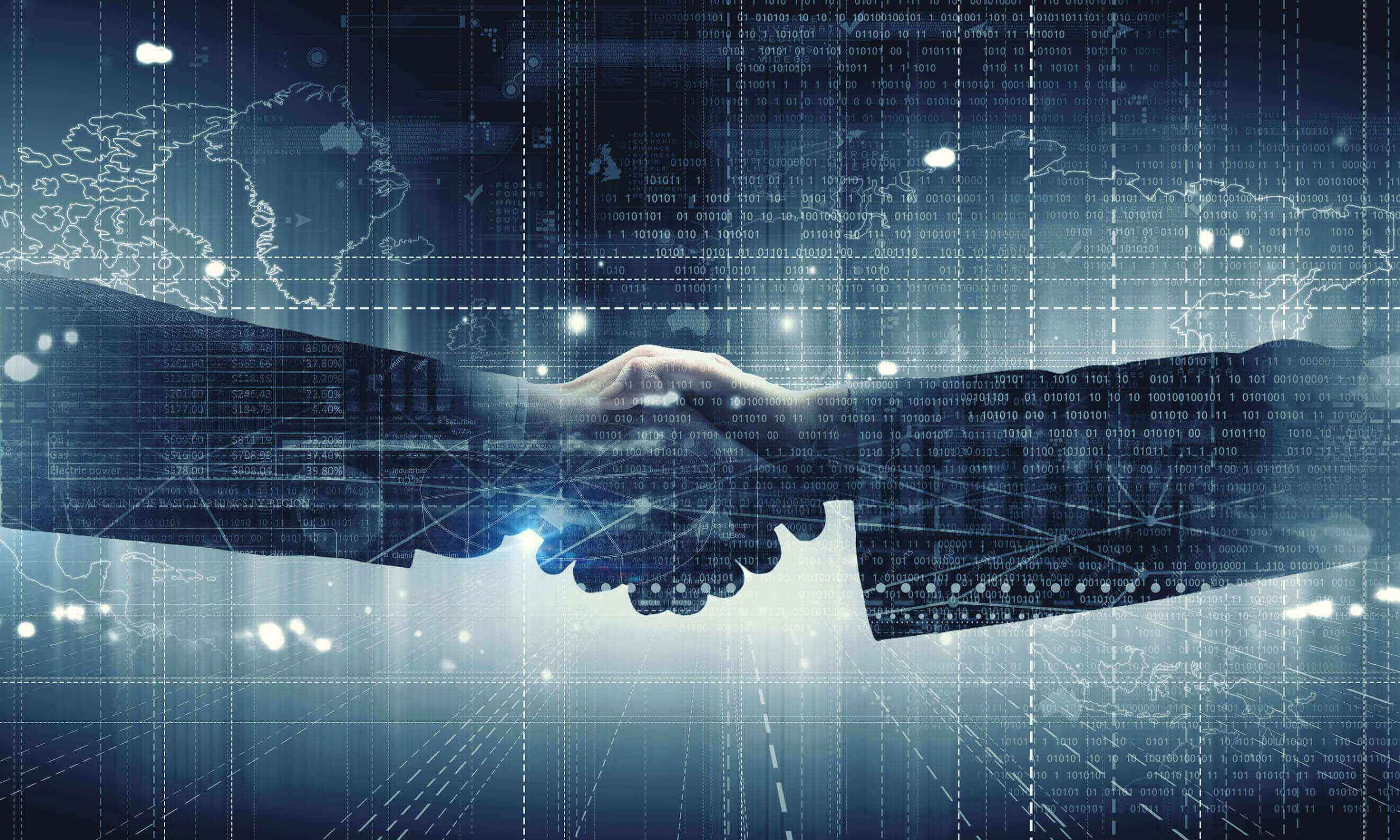 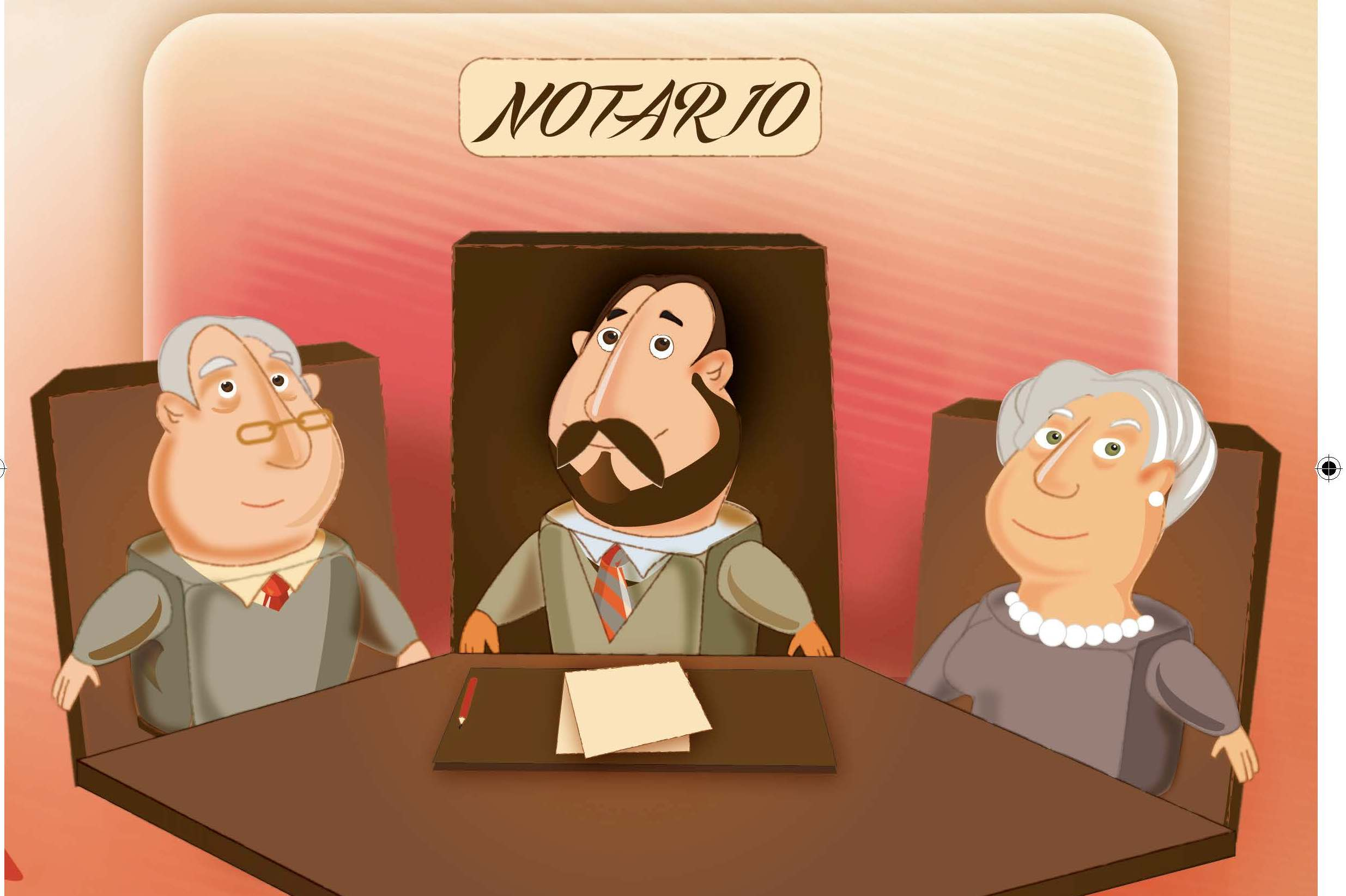 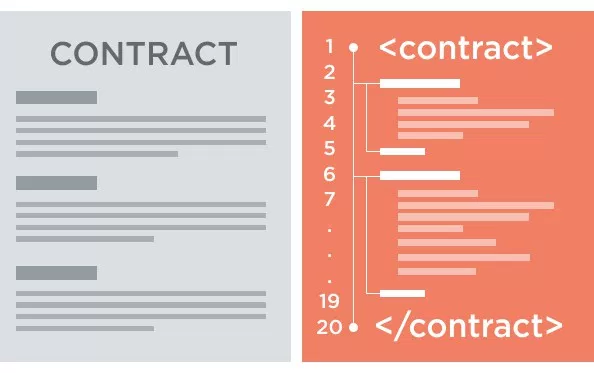 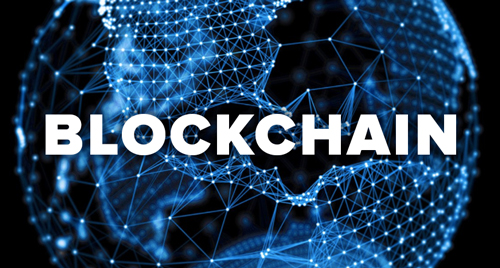 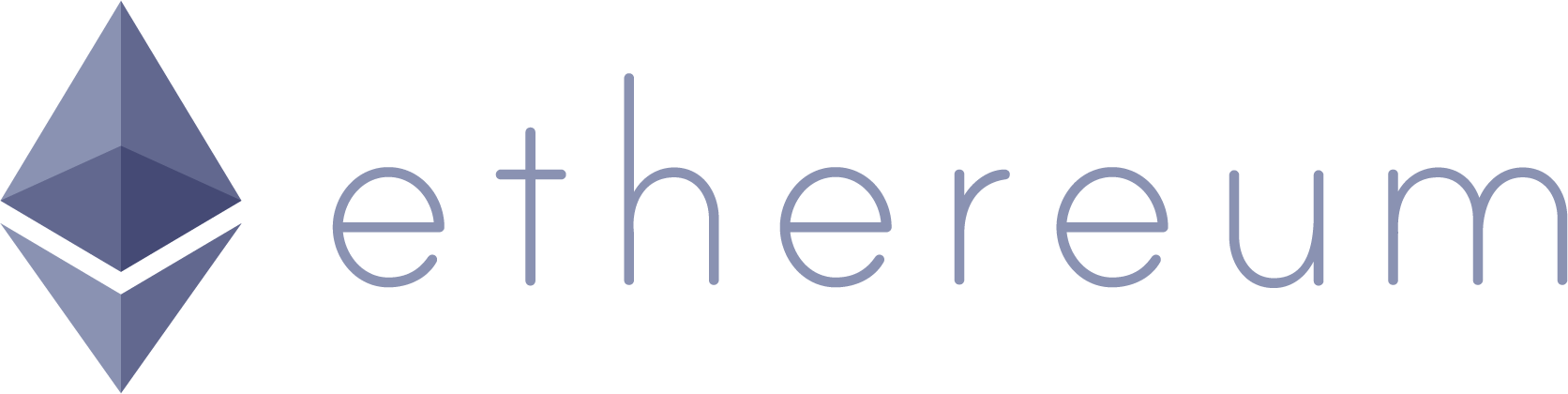 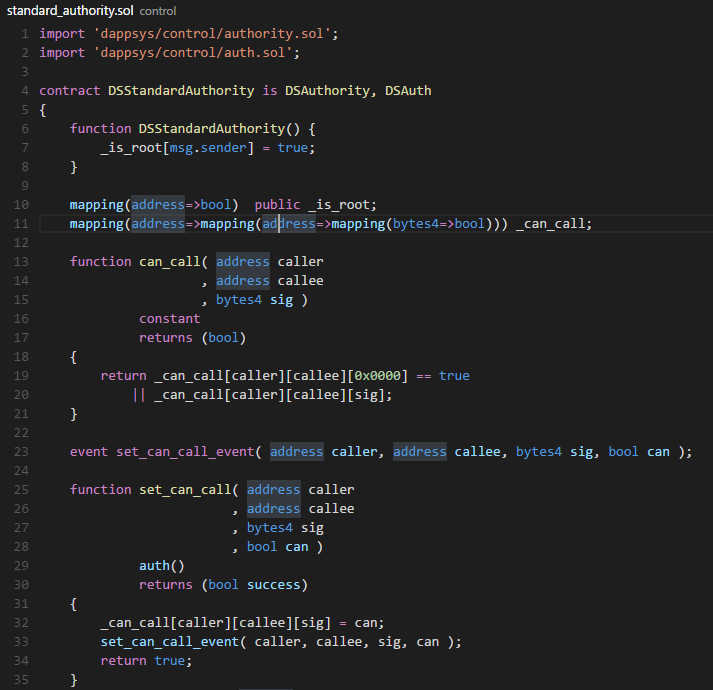 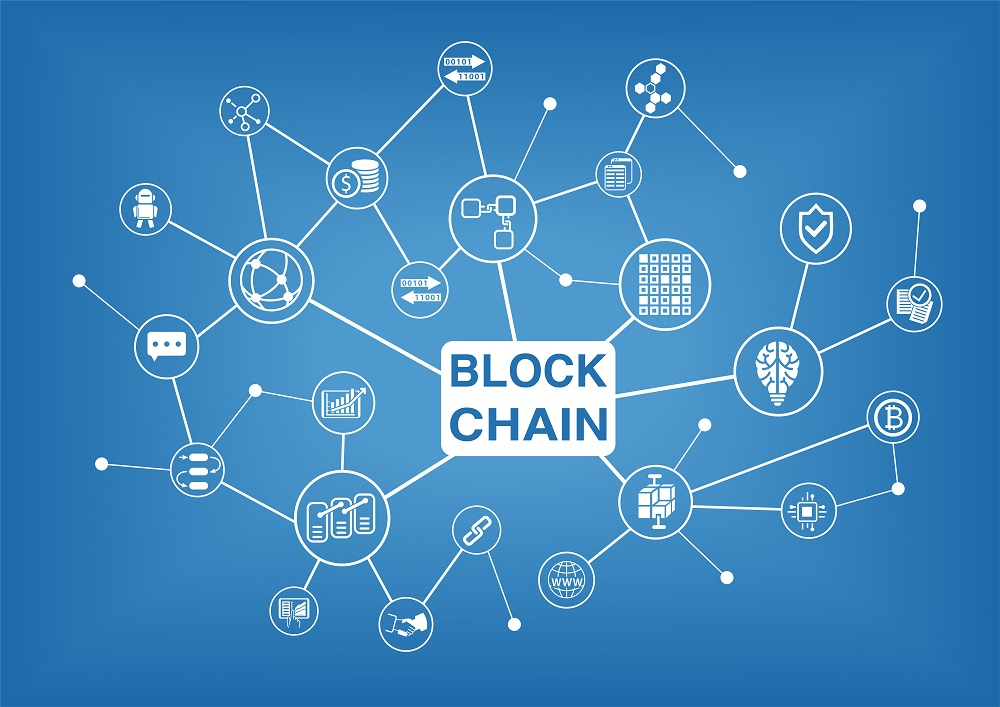 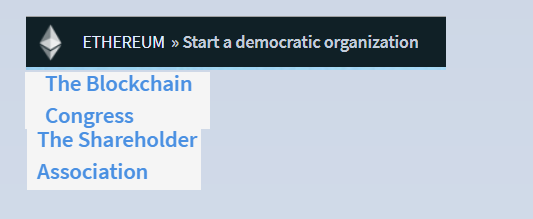 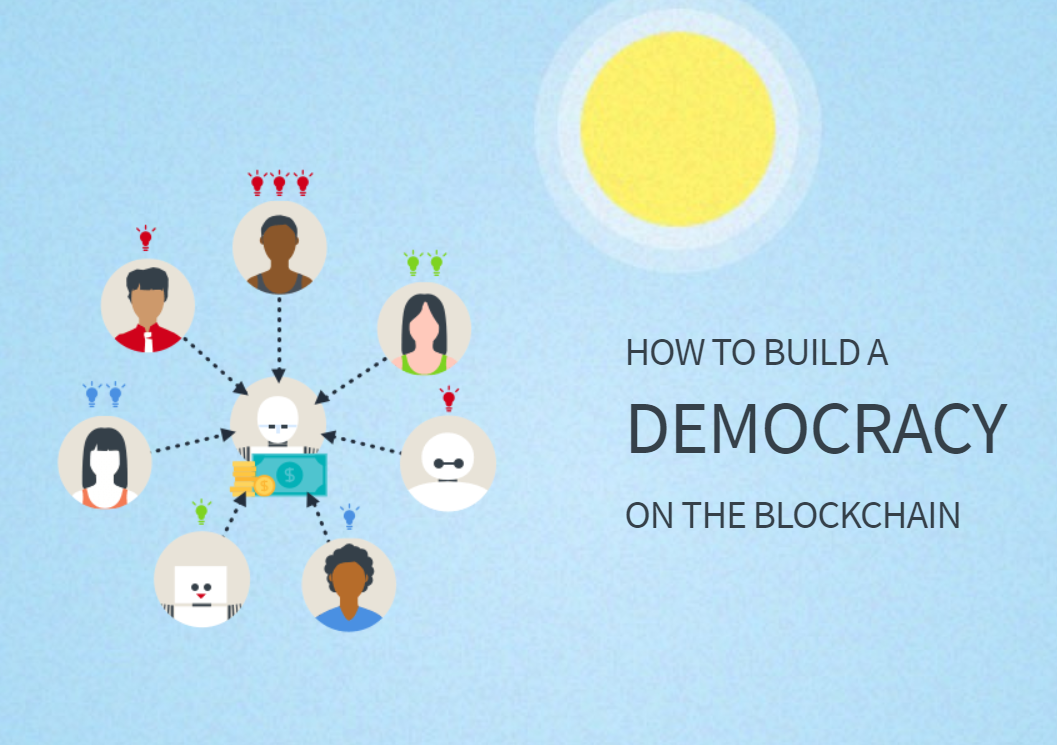 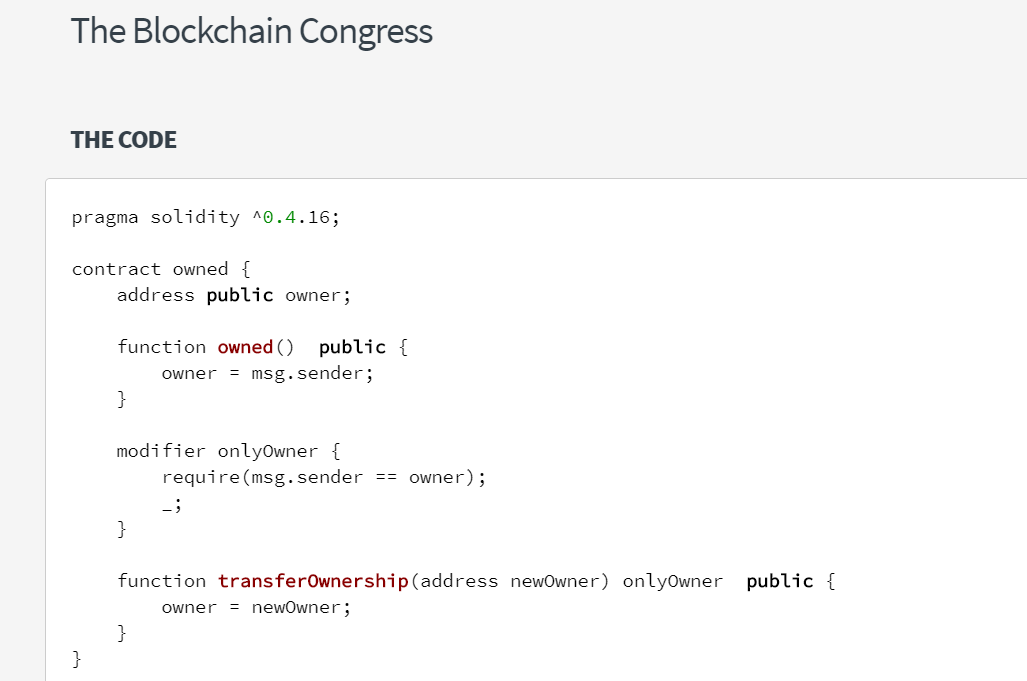 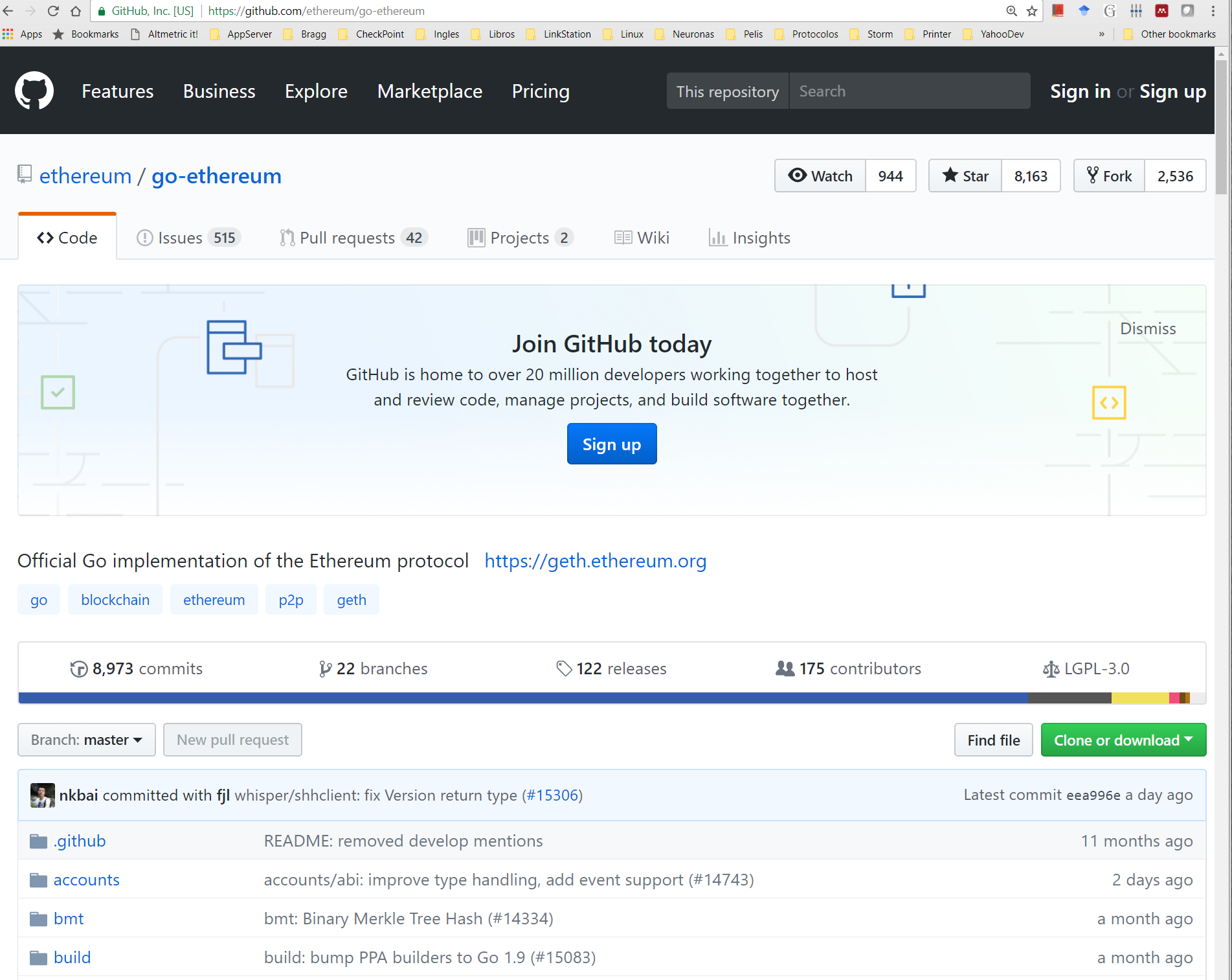 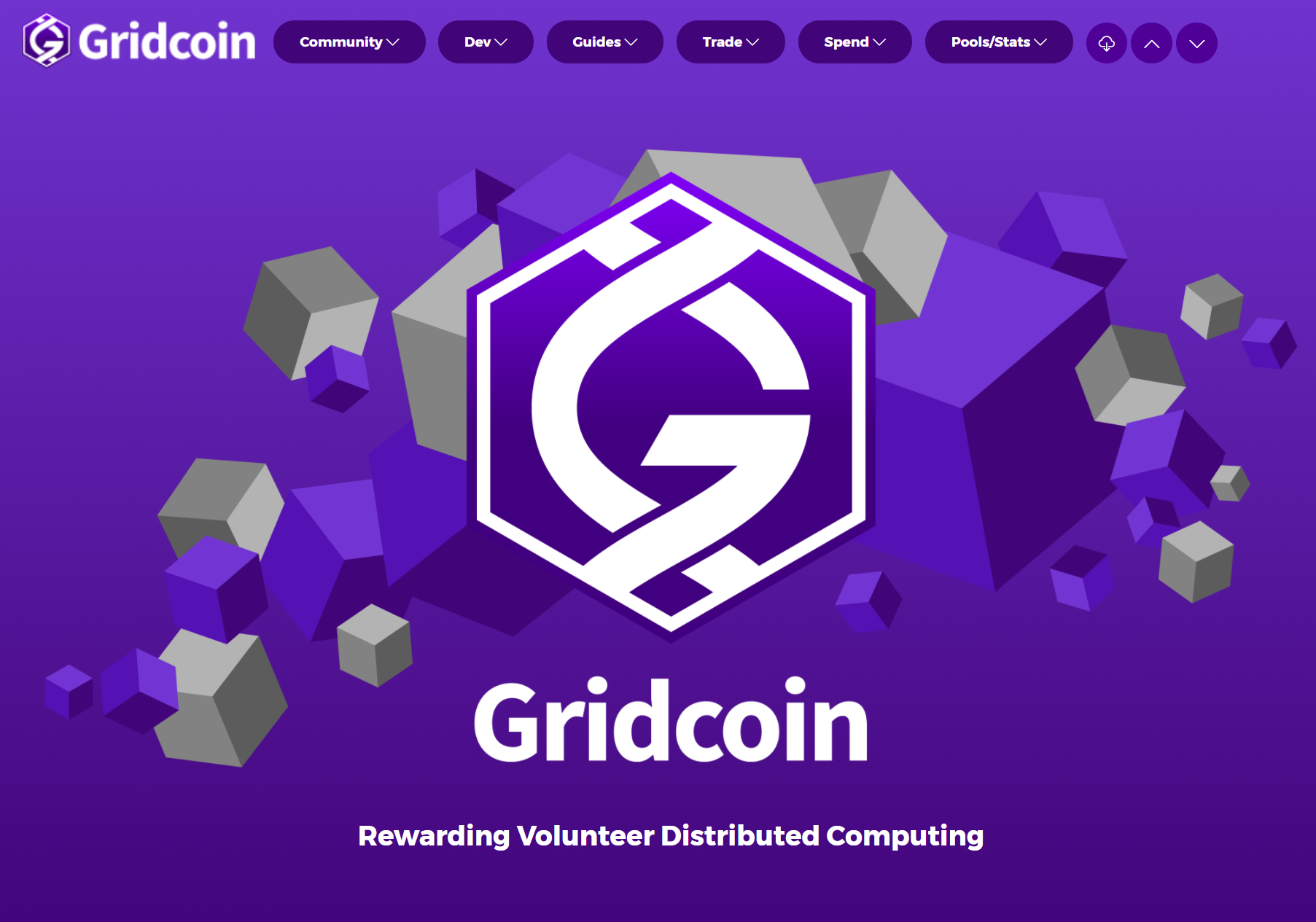 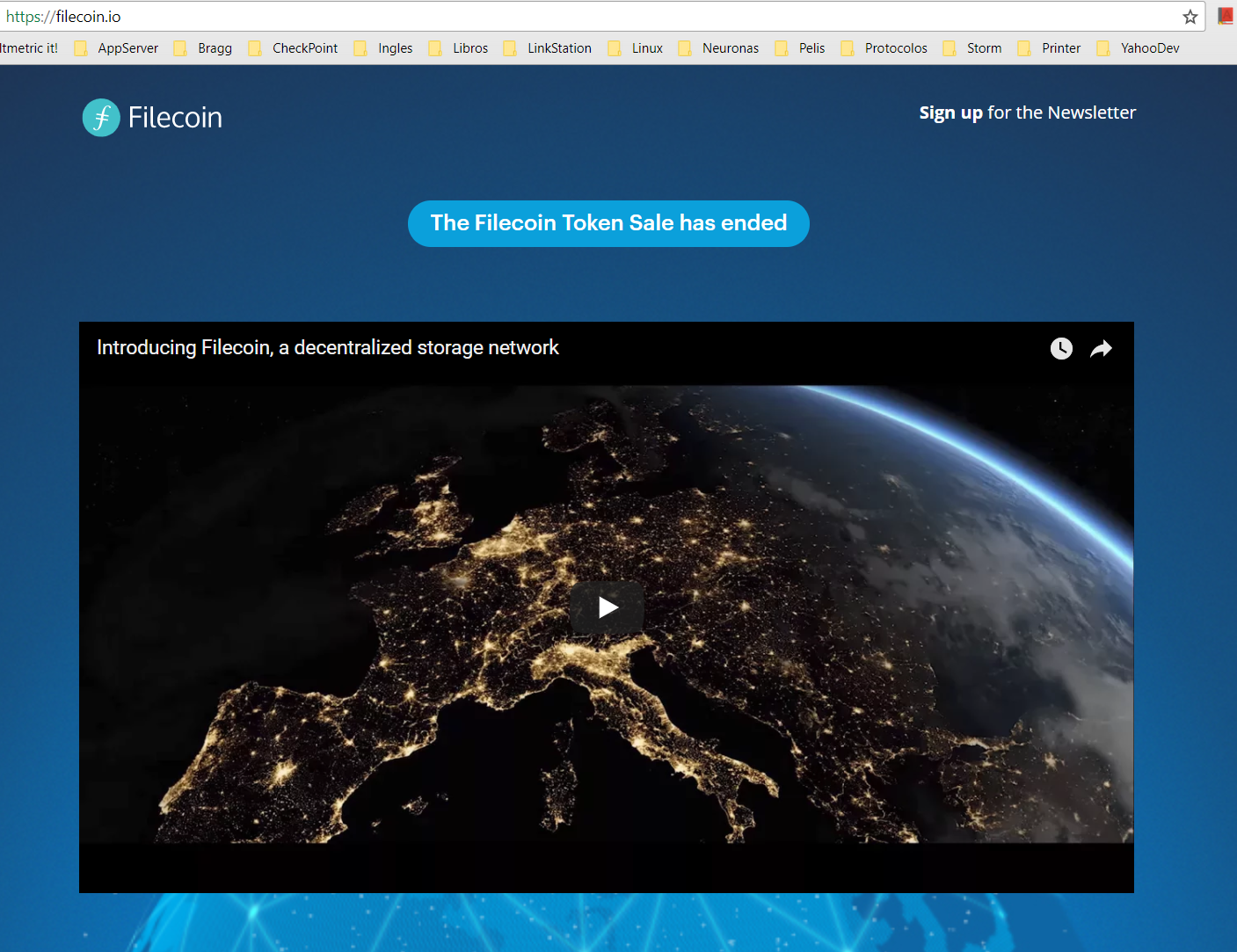 Zero Knowledge Proof
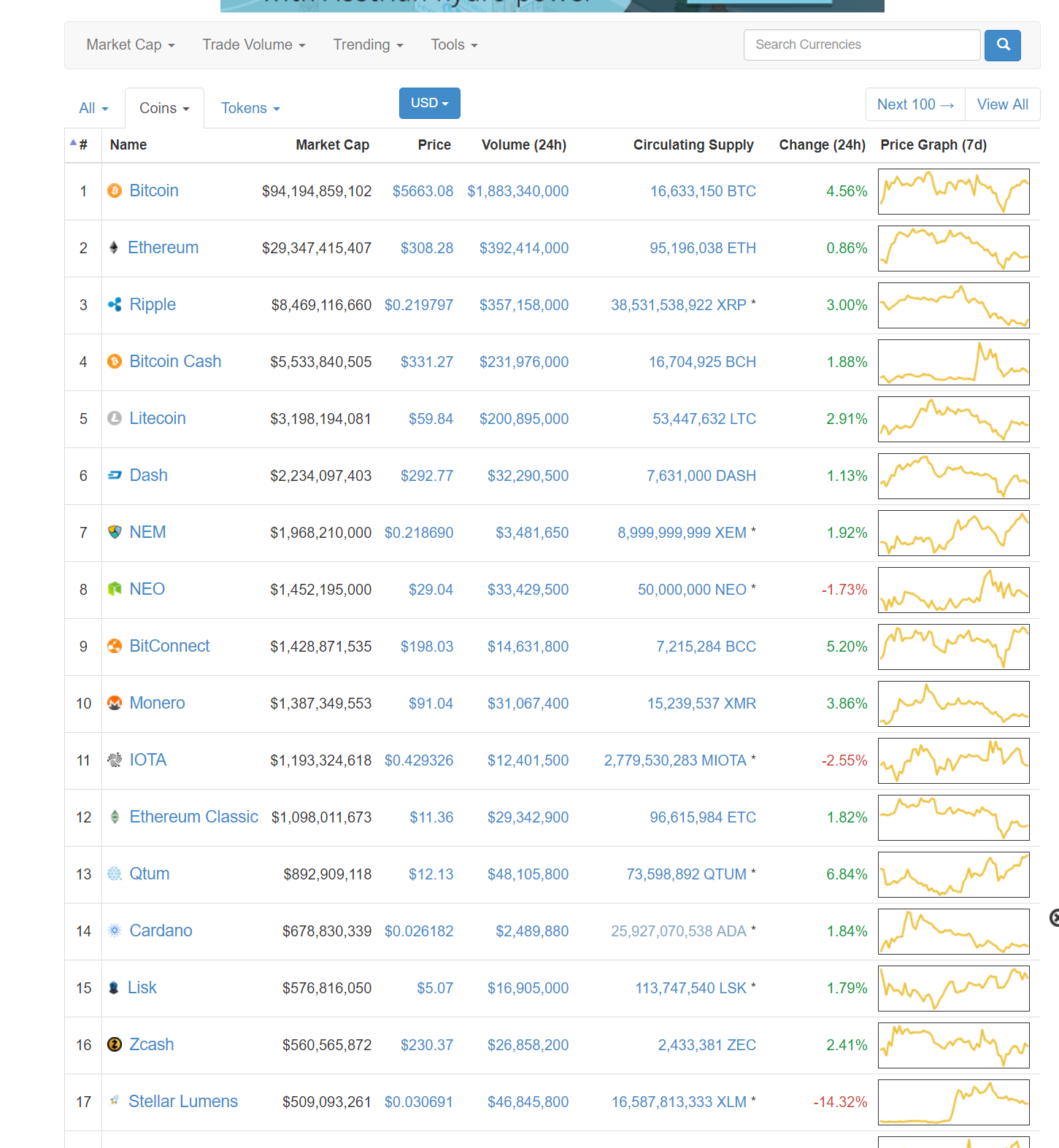 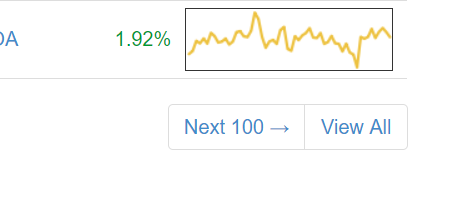 Gracias